Klaipėdos miesto pradinių klasių metodinio  būrelio 2014 m. veikla
Raimonda Zaicienė
2014-12-16
Trijų klausimų asmenybės testas
12/16/2014
2
copyright 2006 www.brainybetty.com ALL RIGHTS RESERVED.
2014 m. Klaipėdos miesto pradinių klasių metodinio būrelio tarybos nariai
Raimonda Zaicienė – pirmininkė
Daiva Gaučytė – sekretorė
Virginija Jonavičienė
Indra Sudeikienė
Vilma Gaidjurgienė
Aušra Januškienė
Erika Beriozkinienė
Rasa Lindžienė
Jurij Šapenkov
Dalė Andruškienė
Inga Sobutienė
3
2014 m. veiklos plano
Tikslas: gerinti pradinio ugdymo  socialinius, pažintinius, informacinius gebėjimus bei bendrųjų vertybių pamatus.
   Uždaviniai: 
    1. užtikrinti pradinio ugdymo proceso organizavimo modelių naujoves atsižvelgiant į individualius  vaiko raidos stilius.
     2. skatinti tėvus aktyviau dalyvauti mokyklos   gyvenime.
12/16/2014
4
copyright 2006 www.brainybetty.com ALL RIGHTS RESERVED.
Susitikimai
5
Veiklos apibendrinimas
Kviečiame specialistus iš įvairių institucijų (Klaipėdos Universitetas, Klaipėdos pedagoginė psichologinė tarnyba, KU Botanikos  sodas, Pr. Domšaičio galerija,                       I. Simonaitytės biblioteka ir kt.).
 Diskutuojame  aktualiais klausimais.
 Skaitome pranešimus - dalijamės gerąja patirtimi tarpusavyje (kūrybos popietė “Pro apšerkšnijusį langą...”). 
 Organizuojamos metodinės konferencijos (“Švietimo pagalba specialiųjų ugdymo(si) poreikių turintiems mokiniams”, “Pažinkime Europos sąjungos šalis” ir kt.).
 Organizuojamos respublikinės konferencijos (“Vertinimas – kūrybiškas požiūris į šiuolaikinio pasaulio pokyčius”,  “Atrandu, džaiugiuosi, dalinuosi” ir kt.).
6
Organizuojamos tarptautinės metodinės konferencijos (“Mokėjimo mokytis kompetencijos ugdymas pradinėse klasėse”).
 Organizuojamos metodinės parodos (“Atrandu, dalinuosi”).
 Organizuojamos viktorinos, konkursai  miesto, regiono mokiniams (“Gamta – tai atversta knyga, kurios kiekvienas puslapis prasmingas”, “Žodi, suskambėk”, “Alio! Ieškome talentų”, “Plunksnelė” ir kt.).
Iš 26 2014 m. veiklos plane numatytų veiklų igyvendintos 23 (+ 5). Tai – 89 %. 
Metodinių susirinkimų lankomumas...
7
Iš 31 – os Klaipėdos miesto pradinių klasių metodinių grupių pirmininkės į anketos “Metodinių renginių organizavimas” klausimus atsakė tik 13. 
Kur 18?
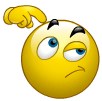 12/16/2014
8
copyright 2006 www.brainybetty.com ALL RIGHTS RESERVED.
PRADINIŲ KLASIŲ  MOKYTOJŲ METODINIO BŪRELIO2015 M. VEIKLOS PLANAS
Tikslas: Nuolatinio pradinių klasių mokytojų profesinės             kompetencijos augimo ir aukštos ugdymo kokybės siekimas. 
         Uždaviniai:
        1. skleisti pedagogines ir metodines naujoves, keistis informacija, dalijantis gerąją pedagoginio darbo patirtimi;
        2. užtikrinti dalykinį ir metodinį pradinių klasių mokytojų bendradarbiavimą, organizuojant ugdymo procesą ir jį įgyvendinant.

Pradinių klasių mokytojų metodinio būrelio 2015 m. veiklos planas
12/16/2014
9
copyright 2006 www.brainybetty.com ALL RIGHTS RESERVED.
Internetinė svetainė
Klaipėdos miesto pradinių klasių mokytojų internetinė svetainė
http://klaipedospradinukai.jimdo.com/
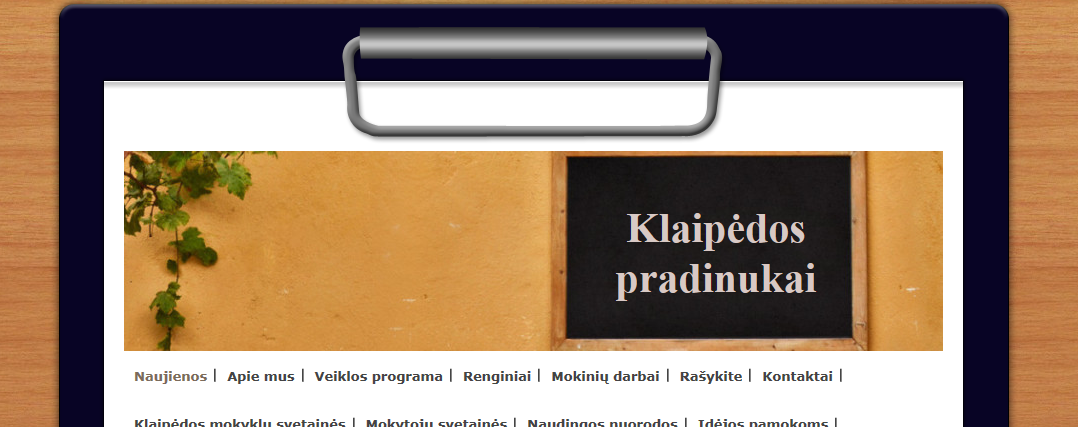 10
12/16/2014
11
copyright 2006 www.brainybetty.com ALL RIGHTS RESERVED.
Ačiū už dėmesį!
12